ГРАЖДАНСКАЯ ВОЙНА
1917-1922 год
ГРАЖДАНСКАЯ ВОЙНА. ПРИЧИНЫ
Борьба буржуазии и помещиков за власть и  собственность против большевиков и их социальной опоры –                                        пролетариата и беднейшего крестьянства.

Крах демократической альтернативы после разгона               Учредительного собрания.

Экономическая политика большевиков в деревне весной –                  летом 1918 г.
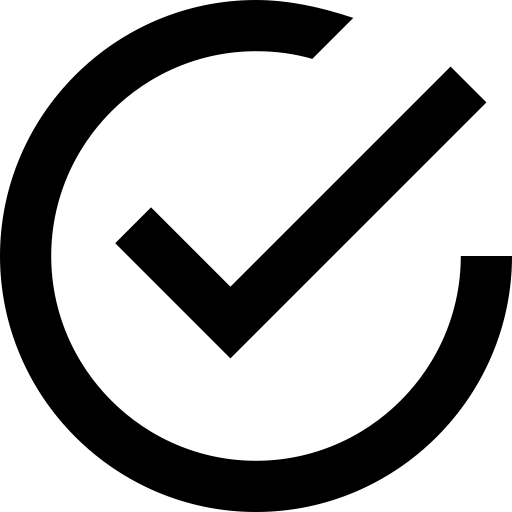 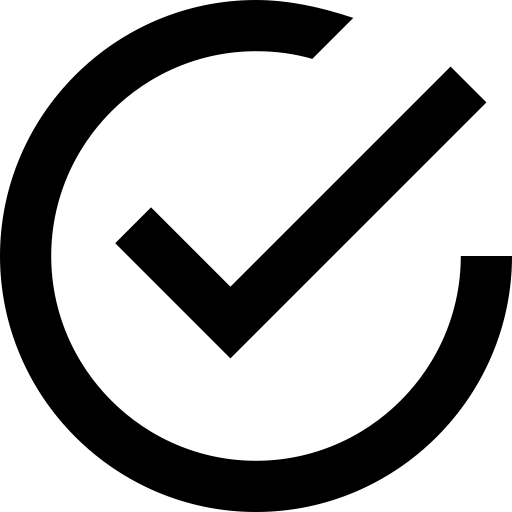 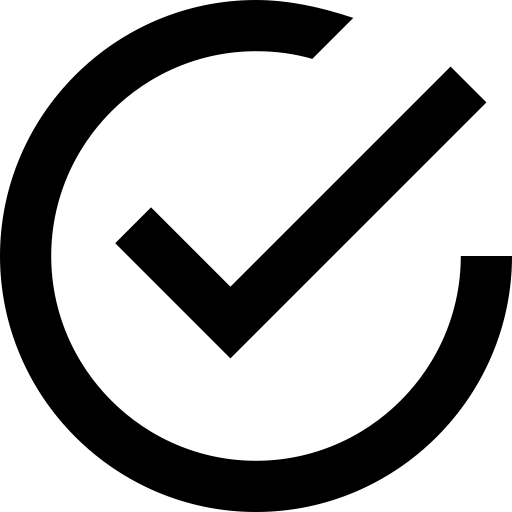 2
ПРОТИВОБОРСТВУЮЩИЕ СИЛЫ
1. «КРАСНЫЕ»
(пролетариат, беднейшее крестьянство, часть интеллигенции) 
( РСДРП(б) )

2. «БЕЛЫЕ»
(буржуазия, помещики, часть офицерства, часть интеллигенции, зажиточное и среднее крестьянство)  (КДП, октябристы, монархисты)

3. «ЗЕЛЕНЫЕ»  
(крестьяне)

4. «ДЕМОКРАТИЧЕСКАЯ КОНТРРЕВОЛЮЦИЯ)
(меньшевики, правые и левые эсеры)
3
ИНТЕРВЕНЦИЯ. ЦЕЛИ
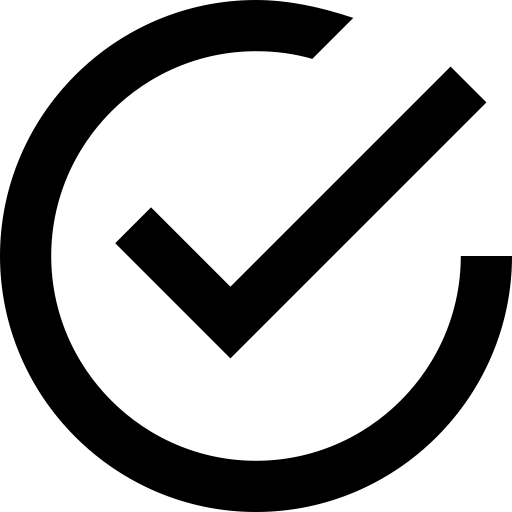 Участие в свержении большевистской власти

Возмещение финансовых потерь,                                                       связанных с отказом выплачивать долги

Ослабление России

Захват сфер влияния
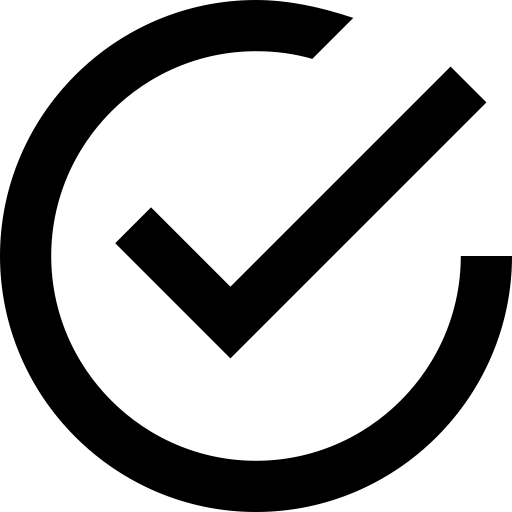 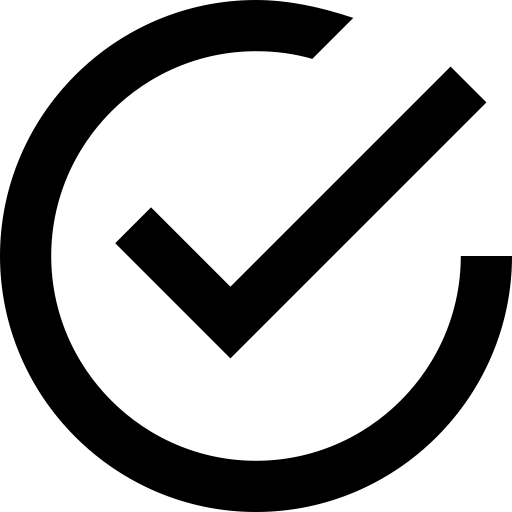 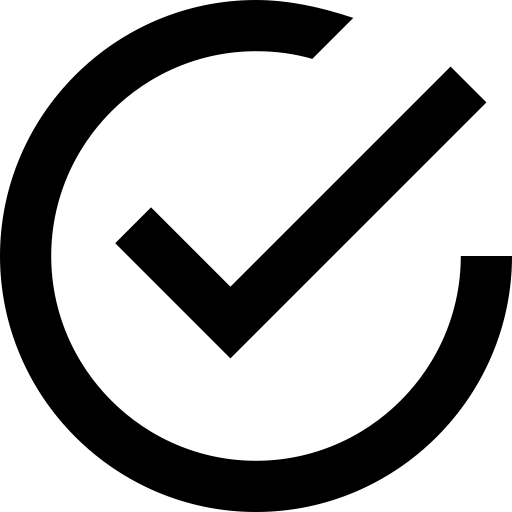 4
УЧАСТНИКИ ИНТЕРВЕНЦИИ
Румыния (с 1917г.) оккупировала Бессарабию

Австрия-Венгрия и Германия оккупировали Украину, Крым

Турция – в Закавказье

Англия, Франция, США – на севере и Дальнем Востоке

Япония – на Дальнем Востоке (до 1922 г.)

Чехословацкий корпус – 45 000 человек
5
НАЧАЛО БЕЛОГО ДВИЖЕНИЯ
В 1917 г. генерал Алексеев начал формировать               Добровольческую армию (командующий – Корнилов, с 1918 г – Деникин)
6
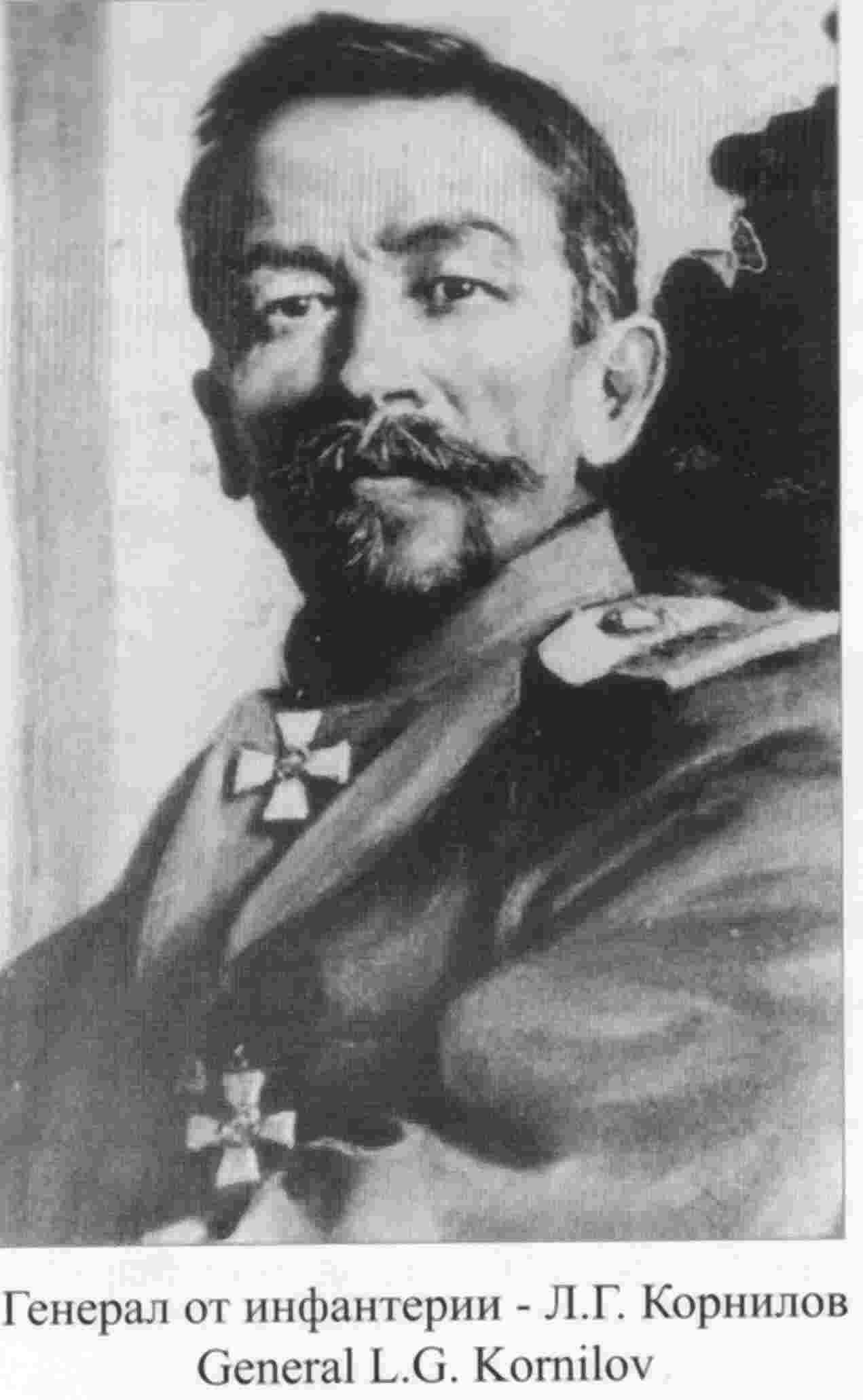 Лавр Георгиевич Корнилов
1870 – 1918 гг.
7
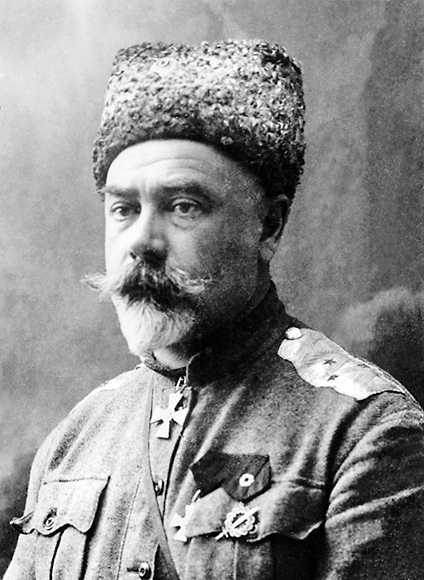 Антон Иванович Деникин
1872 – 1947 гг.
8
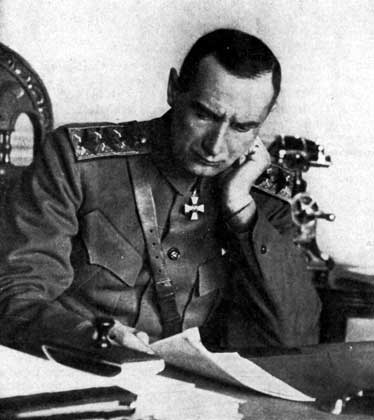 Александр Васильевич Колчак
1873 – 1920 гг.
9
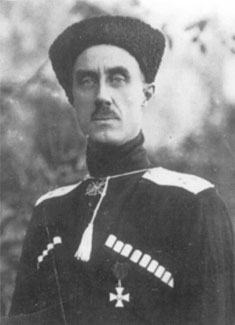 Петр Николаевич Врангель
1878 – 1928 гг.
10
ФОРМИРОВАНИЕ КРАСНОЙ АРМИИ
Январь 1918 г. – декрет СНК о создании РККА 
(принципы добровольности и классового подхода)

Март 1918 г. – декрет о привлечении военных специалистов (военспецов) – 
офицеров царской армии

Апрель 1918 г. – военные комиссары 
(осуществляли военное воспитание, надзор за военными кадрами)

Июль 1918 г. – декрет о всеобщей воинской повинности (с18 до 40 лет)

Сентябрь 1918 г. – создается единая структура управления создаются РВС (Реввоенсовет – Революционный военный совет) командующий фронтом и два комиссара

Ноябрь 1918 г. – Совет оборона во главе с Лениным
11
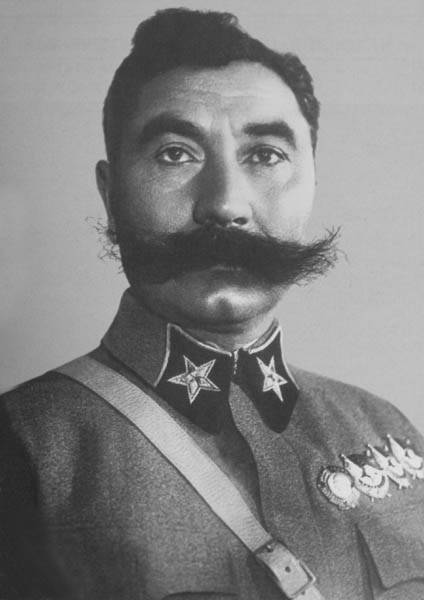 Семен Михайлович Буденный
1883 – 1973 гг.
12
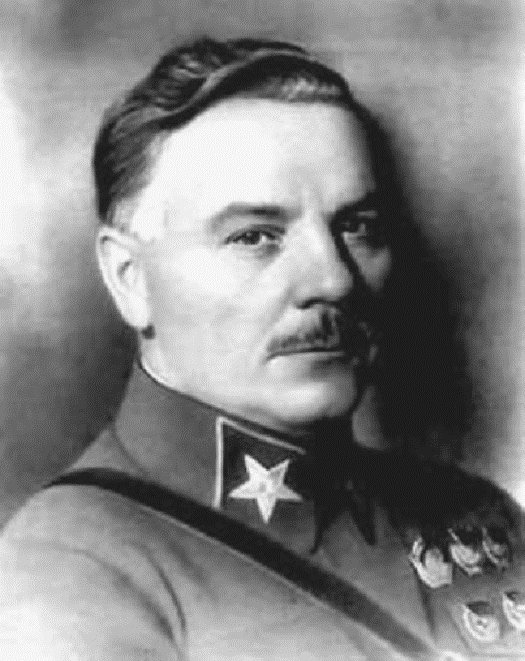 Климент Ефремович Ворошилов
1881 – 1969 гг.
13
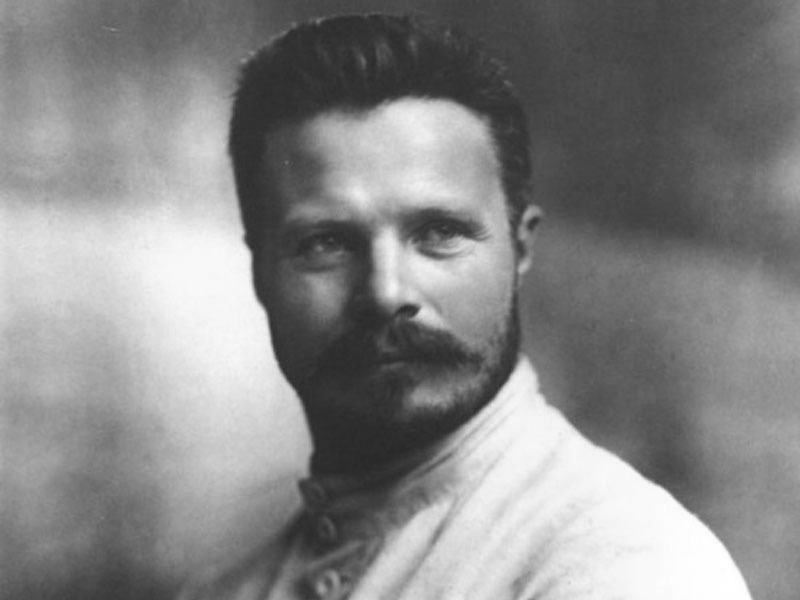 Михаил Васильевич Фрунзе
1885 – 1925 гг.
14
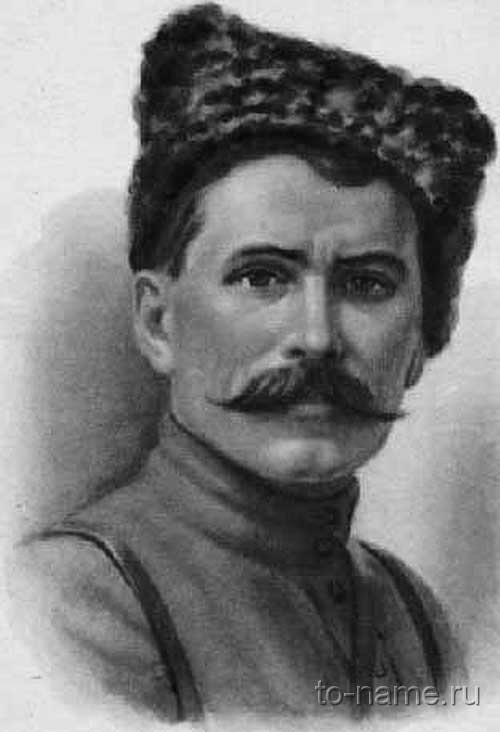 Василий Иванович Чапаев
1887 – 1919 гг.
15
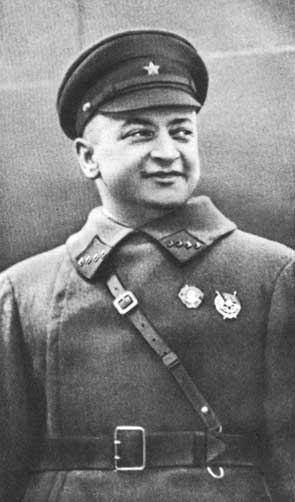 Михаил Николаевич Тухачевский
1893 – 1937 гг.
16
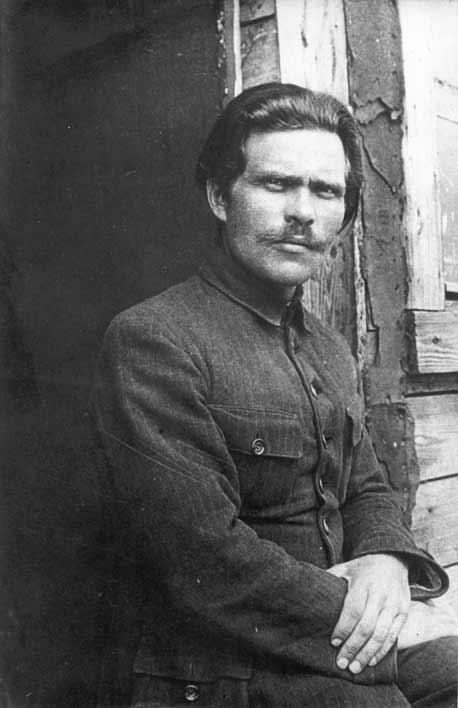 Нестор Иванович Махно
1887 – 1934 гг.
17
ХРОНОЛОГИЧЕСКИЕ РАМКИ. ПЕРИОДИЗАЦИЯ
I ЭТАП
ОКТЯБРЬ1917-ВЕСНА 1918 ГГ.                                          (НАЧАЛО. ЛОКАЛЬНЫЙ ХАРАКТЕР)

Октябрь 1917 г. – поход ген.Краснова на Петроград

На Дону – атаман Каледин

На Южном Урале – атаман Дутов

В Забайкалье – атаман Семенов
19
II ЭТАП. ФРОНТОВОЙ
ВЕСНА 1918 – ЛЕТО 1919 (НАИБОЛЬШИЕ УСПЕХИ БЕЛЫХ)

Лето 1918 – выступление Чехословацкого корпуса, свержение Советской власти в Поволжье, на Урале, в Сибири, на  Дальнем Востоке.

Создание местных  правительств (эсеры, меньшевики), затем, в сент. 1918, единое – уфимская директория (во главе – А.Колчак)

Создание Восточного фронта

Весна 1919 г. – наступление Колчака
20
II ЭТАП. ФРОНТОВОЙ
Лето 1918 г. – наступление ген. Краснова на Дону при поддержке немцев
Создание Южного фронта

Объединение всех антибольшевистских сил юга под командованием Деникина (после окончания I мировой войны)

Май 1919 г. – наступление на Петроград ген. Юденича
21
Мятеж чехословацкого корпуса
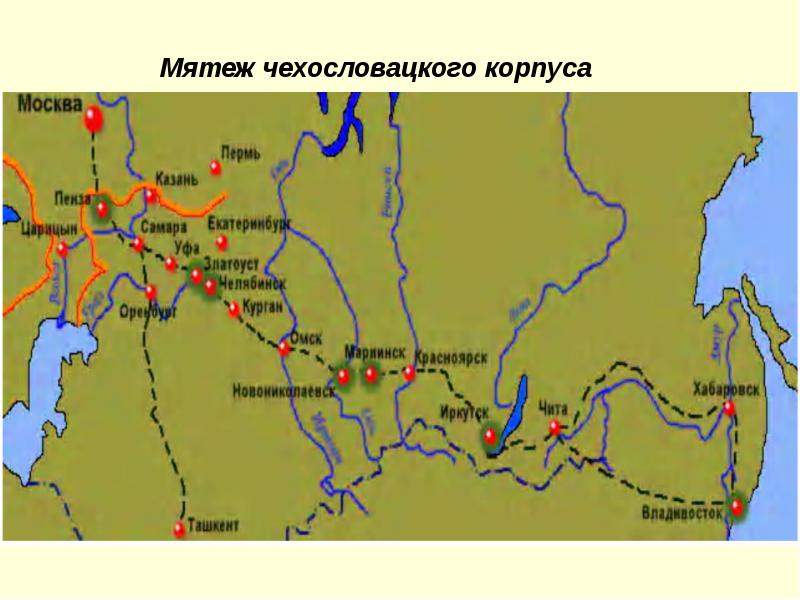 22
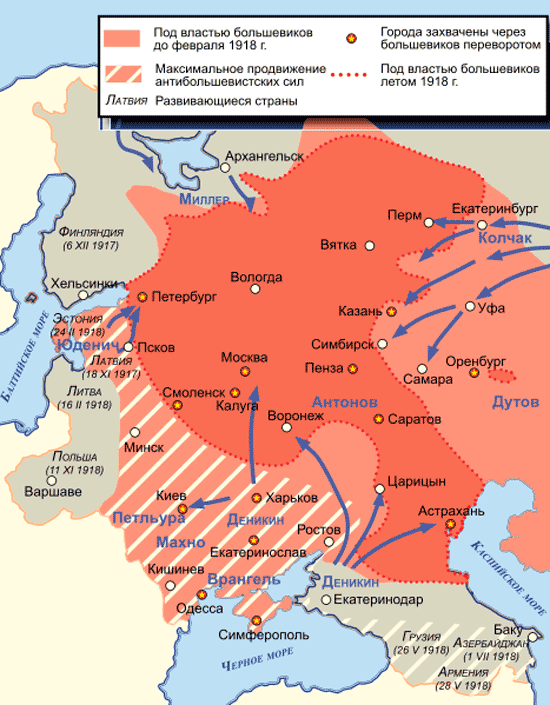 ТЕРРИТОРиЯ ПОД ВЛАСТЬЮБОЛЬШЕВИКОВ
К 1918 году
23
III ЭТАП. ФРОНТОВОЙ
(ЛЕТО 1919 Г.- ОСЕНЬ 1920 Г.) ВОЕННЫЕ ПОРАЖЕНИЯ БЕЛЫХ

Лето1919 г. –контрнаступление Фрунзе на Восточном фронте.

Январь 1920 г. – арестован и расстрелян  Колчак

Октябрь 1919 г. – контрнаступление 1-ой Конной армии Буденного              на южном фронте

Добровольческая армия разделена на крымскую и северокавказскую (разбита в феврале-марте 1920 г.)

Осень 1919 г. – войска Юденича отступили на территорию Эстонии
24
III ЭТАП. ФРОНТОВОЙ
Осень 1919 г. – войска Юденича отступили на территорию Эстонии

Апрель 1920 г. – наступление на Киев польских войск. Западный фронт возглавили Тухачевский и Егоров

Март 1921 г. – мирный договор с Польшей (к ней переходили Западная Украина и Западная Белоруссия)

Ноябрь 1920 г. – штурм Перекопа, захват Крыма
25
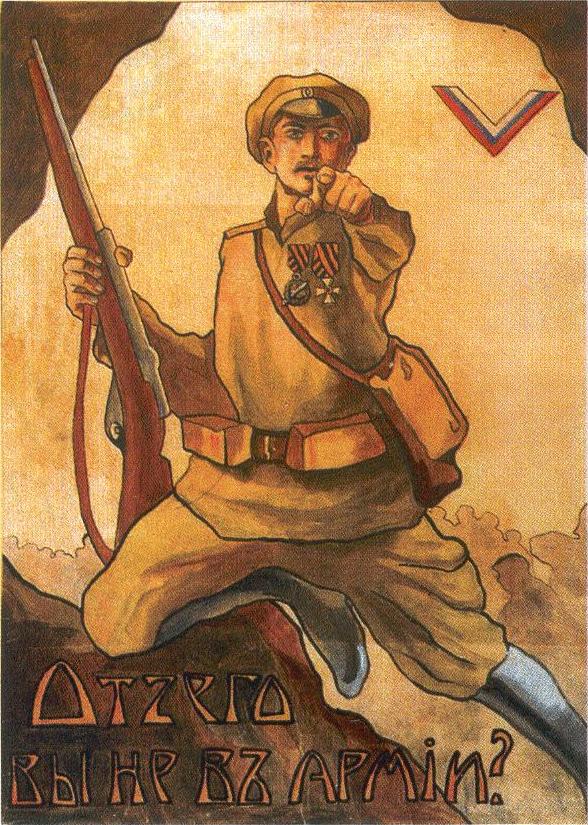 ОТЧЕГО ВЫ НЕ В АРМИИ?
Автор неизвестен
26
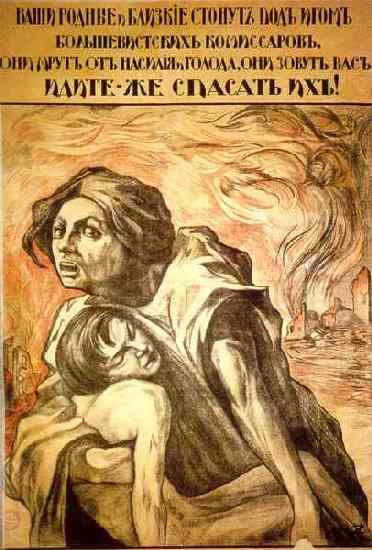 Ваши родные и близкие стонут под игом большевистских комиссаров, они мрут от насилия и голода, они зовут вас. ИДИТЕ ЖЕСПАСАТЬ ИХ !
Автор неизвестен
27
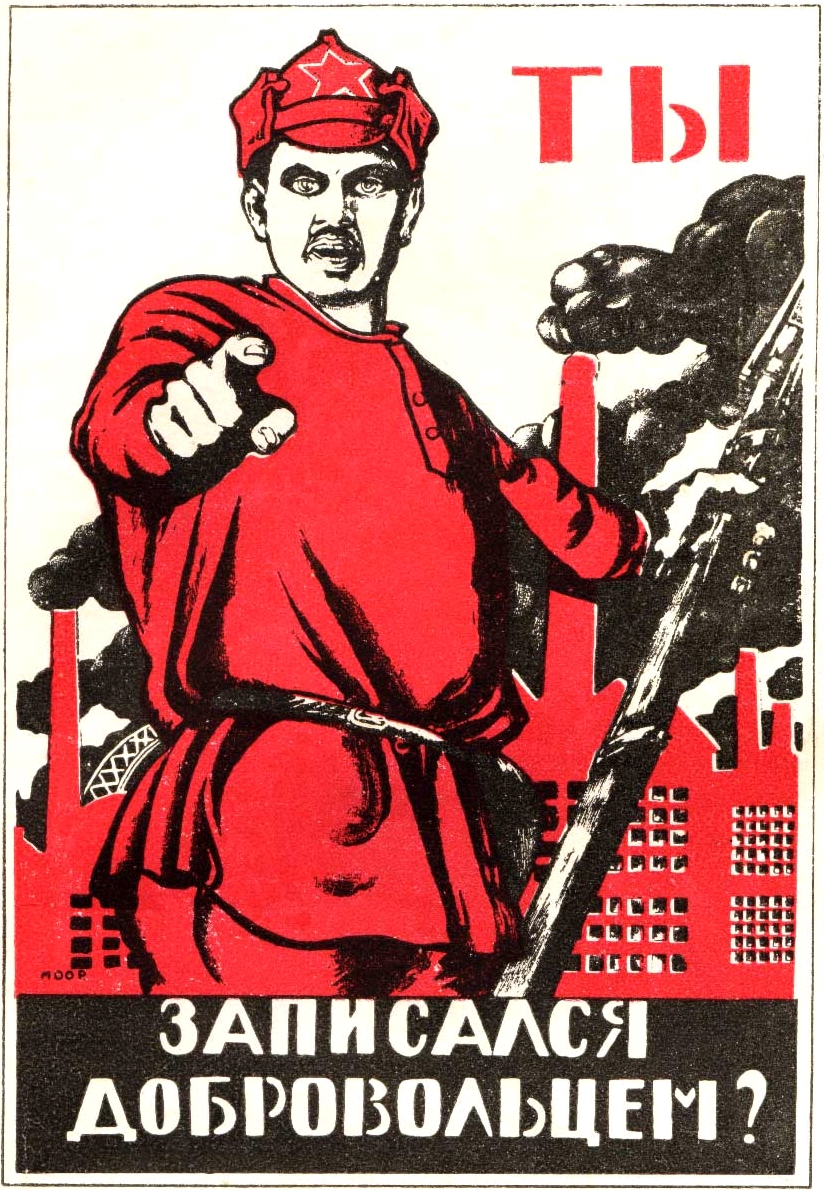 ТЫ ЗАПИСАЛСЯДОБРОВОЛЬЦЕМ
Автор
Дмитрий Моор
28
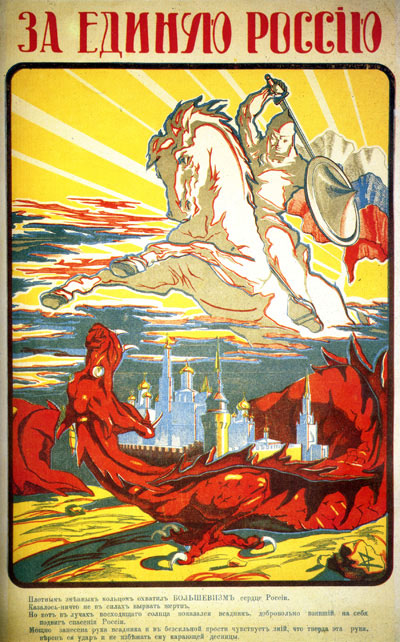 ЗА ЕДИНУЮ РОССИЮ
Текст под плакатом:"Плотным змеиным кольцом охватил БОЛЬШЕВИЗМ сердце России. Казалось, ничто не в силах вырвать жертв. Но вот в лучах восходящего солнца показался всадник, добровольно взявший на себя подвиг спасения России. Мощно занесена рука всадника, и в бессильной ярости чувствует змий, что тверда эта рука, верен ее удар, и не избежать ему карающей десницы".

Автор неизвестен
29
КРАСНЫЙ ТЕРРОР
Август 1918 г. – покушение на Ленина. В ответ – красный террор; 
«необходимо обеспечить Советскую республику от классовых врагов путем изолирования их в концентрационных лагерях… подлежат расстрелу все лица, прикосновенные к белогвардейским организациям, заговорам, мятежам…»

Июль 1918 – расстрел в Екатеринбурге семьи Николая II
30
БЕЛЫЙ ТЕРРОР
«При занятии селений, захваченных ранее разбойниками, требовать выдачи их главарей и вожаков; если этого не произойдет, расстреливать десятого… Селения, население которых встретит правительственные войска с оружием, сжигать; взрослое мужское население расстреливать поголовно… Среди населения брать заложников…»
31
РЕЗУЛЬТАТЫ ТЕРРОРА
1
Всего число погибших со всех сторон белого, красного и стихийного террора во время Гражданской войны в России составило 1,5—2 млн. человек (1.2 - 1.5 млн. красный; 0.3 - 0.5 белый и стихийный)Совокупные военные потери РККА, всех белых армий и повстанцев около 2.5 млн. человек (убитые и умершие от ран и болезней)Потери среди мирного населения около 6 млн. человек             (умерших от голода и болезней).
2
3
ИТОГО: около 10.5 млн. человек                                                                  (без учета снижения рождаемости и роста смертности от прочих причин).
32
ЭКОНОМИЧЕСКАЯ ПОЛИТИКА «КРАСНЫХ»
1917-1921 год
«ВОЕННЫЙ КОММУНИЗМ»
ЦЕЛИ:

ПОЛИТИЧЕСКИЕ – спасение престижа советской власти

ЭКОНОМИЧЕСКИЕ – обеспечение государства продуктами, выполнение общеобязательных работ, попытки преодолеть кризисные явления

СОЦИАЛЬНЫЕ – союз с крестьянством
34
МЕРОПРИЯТИЯ ВОЕННОГО КОММУНИЗМА
1
Ускоренная национализация

Установление продразверстки

Упразднение товарно-денежных отношений

Отмена платы за жилье, транспорт и т.д.

Уравнительное распределение (карточки)

всеобщая трудовая повинность
2
3
4
5
6
35
ЭКОНОМИЧЕСКАЯ ПОЛИТИКА «БЕЛЫХ»
Колчак: откладывал решение аграрного вопроса до окончания войны;

Деникин: сохранение собственниками прав на землю;

Врангель: земля – трудящимся на ней хозяевам, за прежними владельцами часть их владений сохраняется;

«Доблестные генералы не уразумели того, что идею нельзя победить штыками, что идее нужно противопоставить тоже идею, и идею… живую, жизненную, понятную каждому безграмотному солдату…» (эсер Б.Савинков)
36
IV ЭТАП 1920-1922 ГГ. МАЛАЯ ГРАЖДАНСКАЯ ВОЙНА
АНТИБОЛЬШЕВИСТСКИЕ ВЫСТУПЛЕНИЯ КРЕСТЬЯН

ЛОЗУНГИ: свержение власти большевиков, созыв учредительного собрания, уравнительное землепользование

ПРИМЕР:  «Антоновщина» в Тамбовской губернии
37
ПРИЧИНЫ ПОРАЖЕНИЯ «БЕЛЫХ»
нет единой экономической и политической программы, которая сплотила бы противников большевиков:
отказ от сотрудничества с «демократической контрреволюцией»
экономическая политика оттолкнула крестьянство
       
противоречия внутри «белого» движения;

деморализация и разложение армии, «белое движение начали почти святые, а закончили почти бандиты»

альянс белых с интервентами привел к тому, что люди перестали воспринимать «белых», как патриотическое движение;

национальная политика – единая, неделимая Россия, антисемитизм
1
2
3
4
5
38
ПРИЧИНЫ ПОБЕДЫ «КРАСНЫХ»
большевики смогли мобилизовать все ресурсы, проявить единство  и сплоченность;

социально-экономическая программа большевиков близка пролетариату и крестьянству, т.е. наличие широкой               социальной базы;
1
2
39
ПОСЛЕДСТВИЯ ГРАЖДАНСКОЙ ВОЙНЫ
В ходе гражданской войны от голода, болезней, террора и в боях погибло (по различным данным) от 8 до 13 млн. человек.

Эмигрировало из страны до 2 млн. человек. 

В России в 1922 году было 7 млн. беспризорников.
40
«Стена против стены стояли две братские армии, 
и у каждой была своя правда и своя честь… 
были герои тут и там, и чистые сердца тоже, и жертвы, и подвиги, 
и ожесточение, и высокая внекнижная человечность, 
и животное зверство, и страх, и разочарование, и сила, 
и слабость, тупое отчаяние… бились между собой две правды 
и две чести – и поле битвы усеяли 
трупы лучших и честнейших».
Писатель М.Осоргин